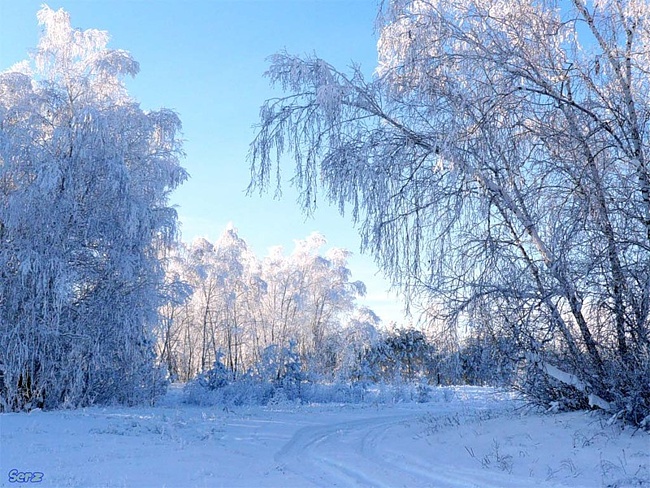 Зима –самое холодное время года, когда природа спит, укрывшись белоснежным одеялом из снега
Вот она  Царица-Зима!
Зима появляется на санях, а в упряжке у нее 3 белых коня- 3 зимних месяца
декабрь
февраль
январь
Зимой идет снег
Зимой люди одеваются в теплую одежду
Зимой день становится длиннее, а ночь короче
Зимой мало корма, поэтому некоторые животные, например, медведь, впадают в спячку. Заяц зимой становится белым. На зиму ёжик устраивается в  сухих листьях и траве, сворачивается клубочком и спит до весны.
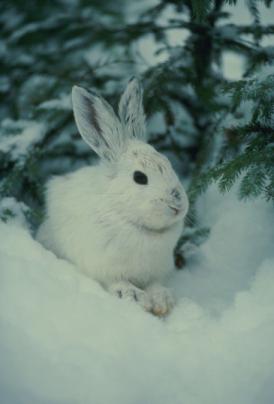 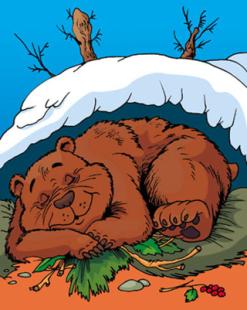 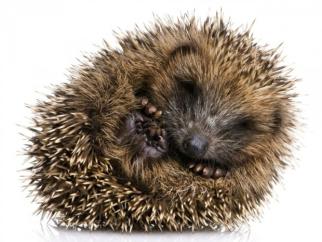 Птиц зимой становится меньше. Для птиц зимой голод страшнее мороза, холод птицы переносят хорошо из-за наличия перьев и пуха. Зимой исчезает большинство насекомых, поэтому птицам становится труднее добывать себе корм.
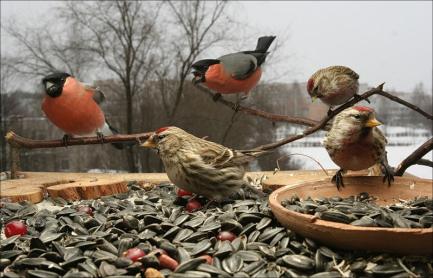 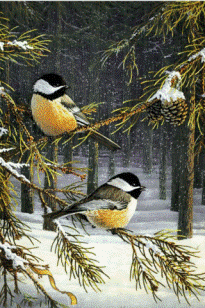 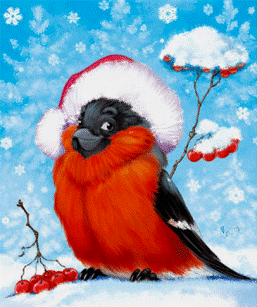 Люди делают кормушки, чтобы подкармливать птиц
Зимние забавы
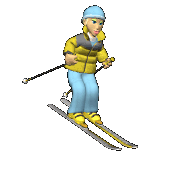 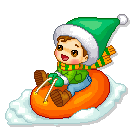 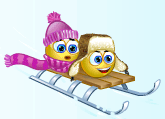 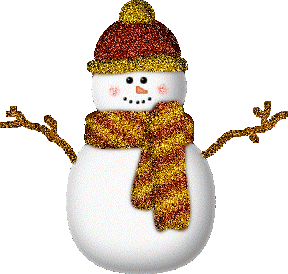 Стихотворение о Зиме
На первый снег взглянул щенок И ничего понять не мог. - Откуда столько белых мух Набилось к нам на двор?
А может это птичий пух Летит через забор?.. Он пасть раскрыл - и снегу хвать - И стал задумчиво жевать.
Жует, жует, но вот беда! На языке одна вода. Совсем сконфузился щенок И в конуру обратно лег.
Он был не глуп, а просто мал И снег впервые увидал...
                       Леонид Дьяконов
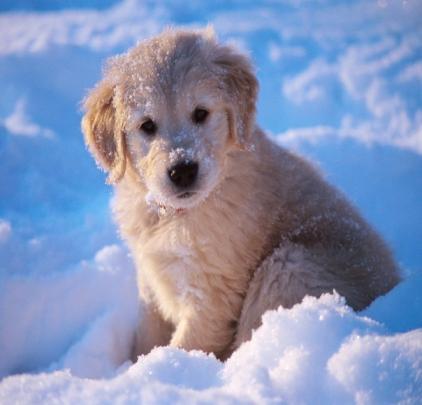 Главный праздник Зимы – Новый Год!